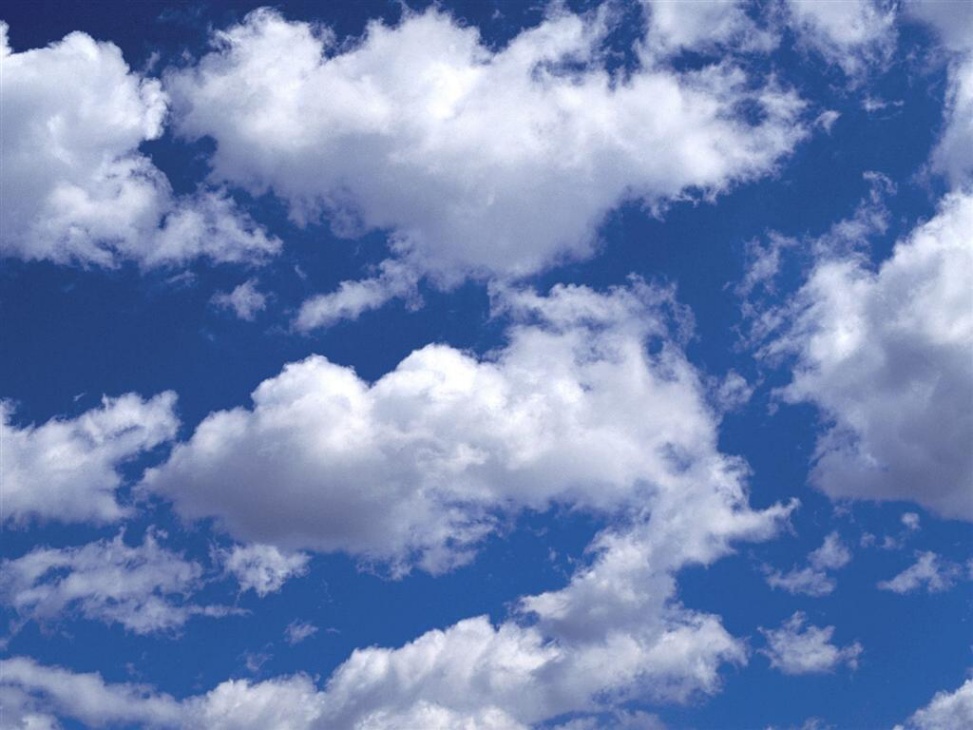 Význam vzduchu
Chémia
7.ročník
Mgr. Margita Husáková
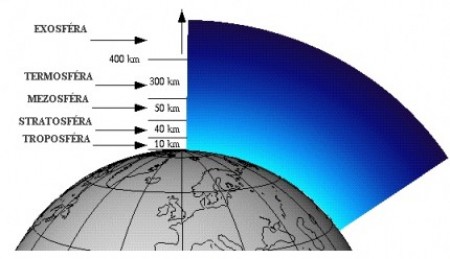 Vzduch
je rovnorodá zmes plynov,
tvorí plynný obal Zeme = ATMOSFÉRA
podieľa sa na obehu vody v prírode,
udržiava vhodnú teplotu na Zemi
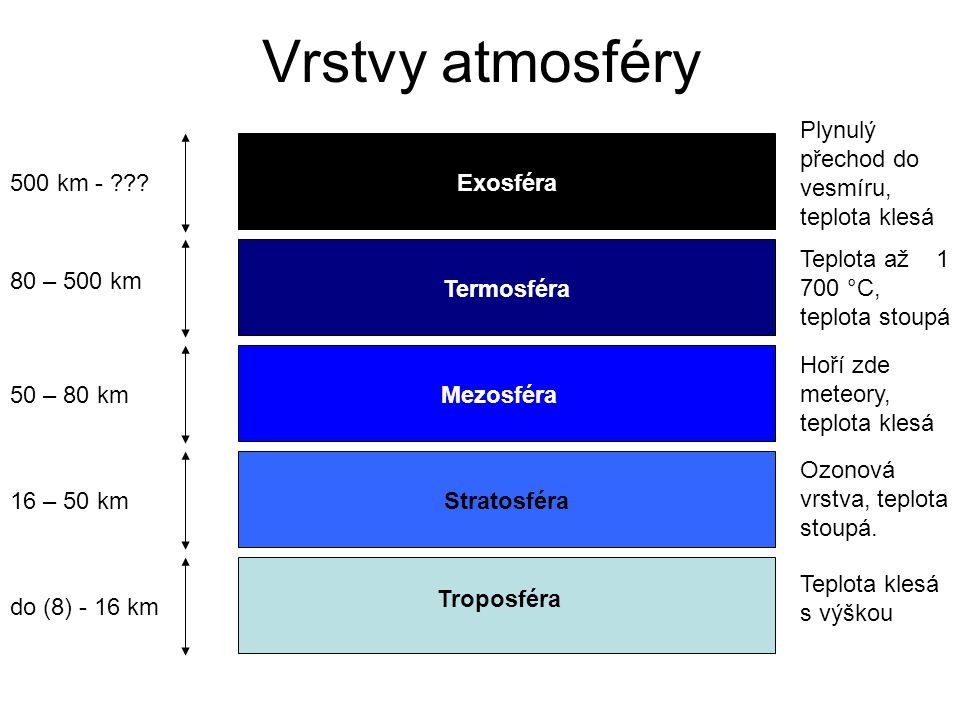 Teplota klesá s výškou.


--- nachádza sa tu ozónová vrstva

--- len tu je život
Zloženie vzduchu
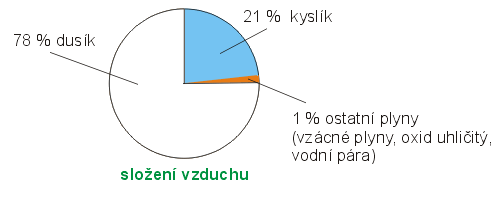 DUSÍK - 78%
KYSLÍK - 21% 
iné plyny – 1% (oxid uhličitý, vodná para, argón...)
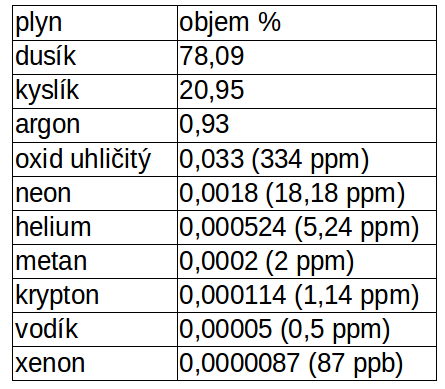 Skvapalnením vzduchu
pomocou destilácie sa vyrábajú kyslík a dusík. 

Destilácia je metóda na oddeľovanie kvapalnej zložky od kvapalnej                                            (na základe rozdielnej                   teploty varu teploty varu).
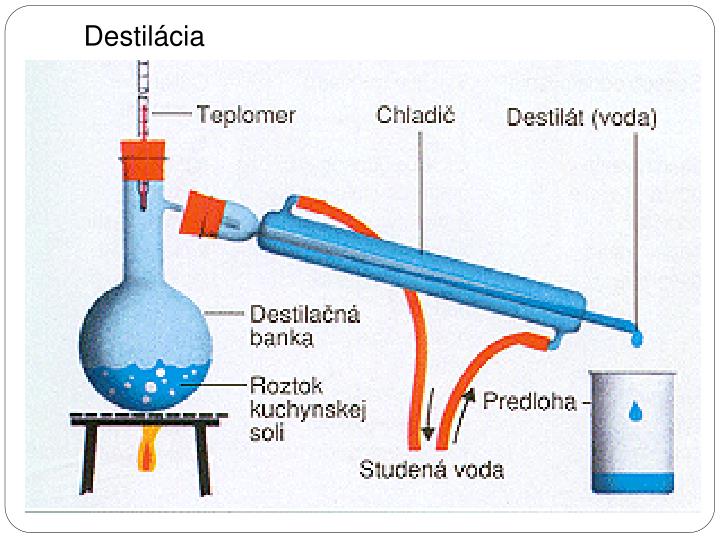 Význam zložiek vzduchu:
1. Kyslík 
je chemicky čistá látka,
nevyhnutný pre život,
plynný, bezfarebný, bez zápachu.

Kyslík je potrebný na: 
Dýchanie, 
horenie, 
hnitie, 
Kvasenie
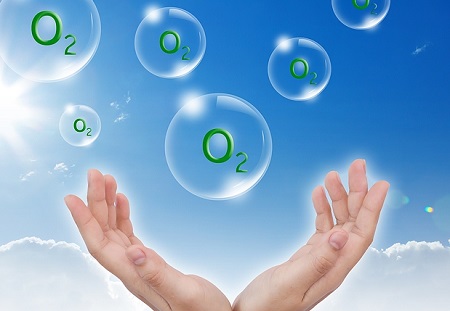 Kyslík sa prepravuje v tlakových oceľových nádobách s modrým pruhom
Význam zložiek vzduchu:
2. Dusík 
je chemicky čistá látka, 
plynný, bezfarebný, bez zápachu
je súčasťou bielkovín.
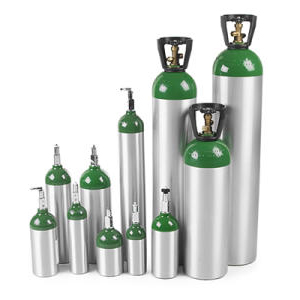 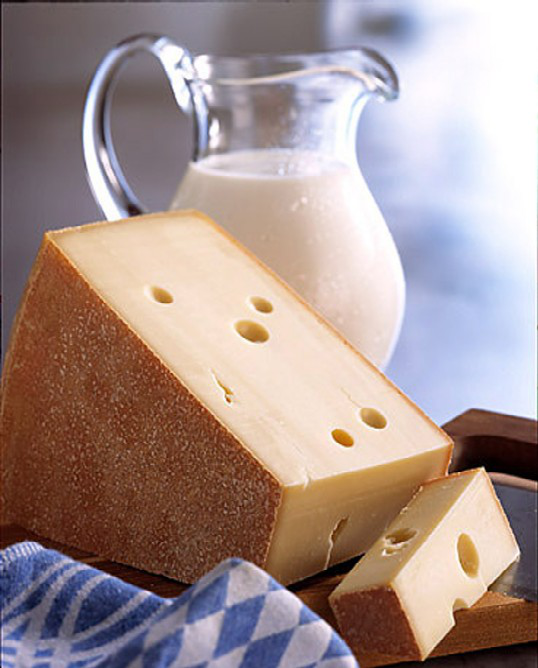 Dusík sa prepravuje v tlakových oceľových nádobách so zeleným  pruhom
Význam zložiek vzduchu:
3. Oxid uhličitý – potrebný pre FOTOSYNTÉZU 

prebieha v zelených rastlinách (chlorofyl – zelené farbivo)
Je to premena anorganických látok na organickú

Oxid uhličitý + voda --------------- kyslík + cukor
Slnečná energia
chlorofyl
Oxid uhličitý sa prepravuje v tlakových oceľových nádobách s čiernym pruhom
Starostlivosť o zeleň!!!
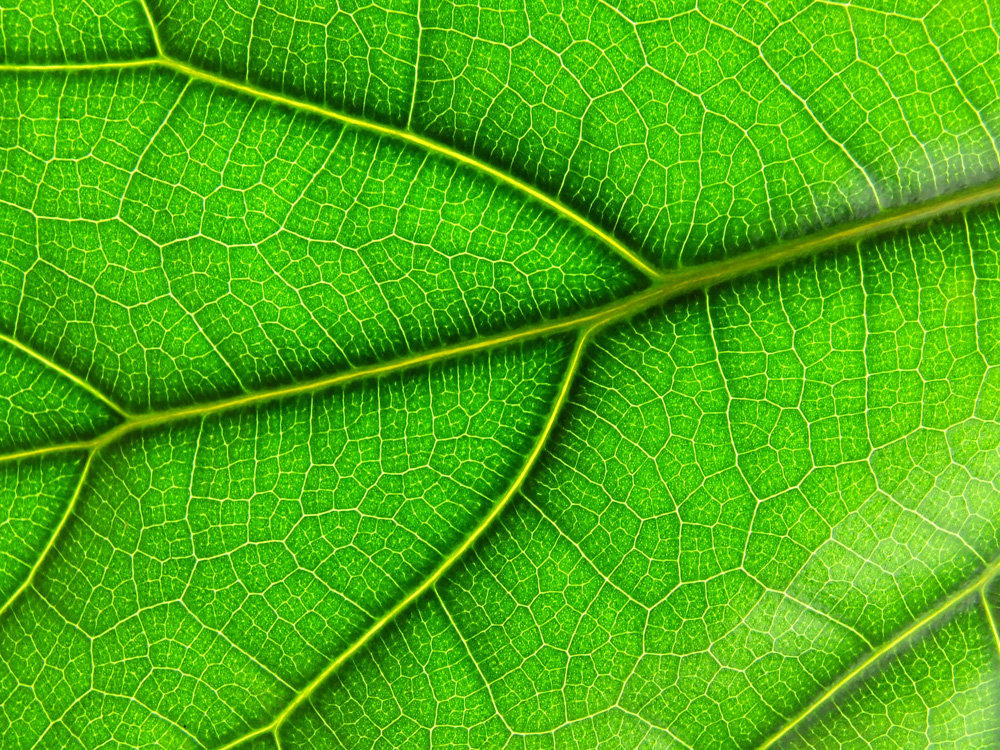 Ďakujem za pozornosť